Guess the reading characters.
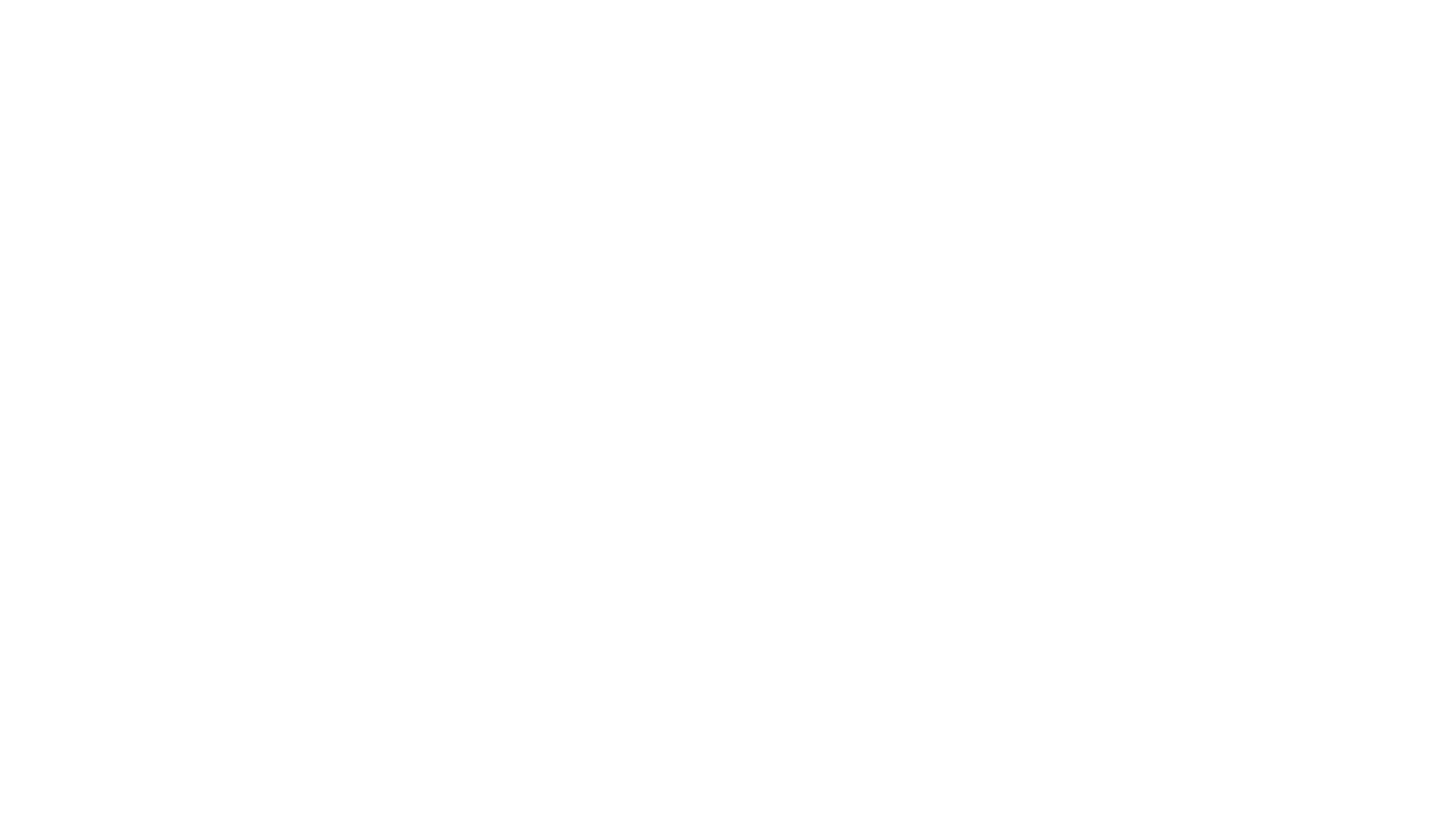 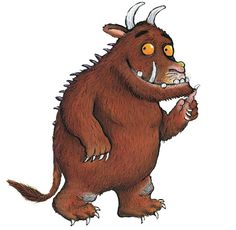 Who is this character?
What book is this character from?Extra point – Can you name two of the animals she travels with?
Whose house does this character break into?
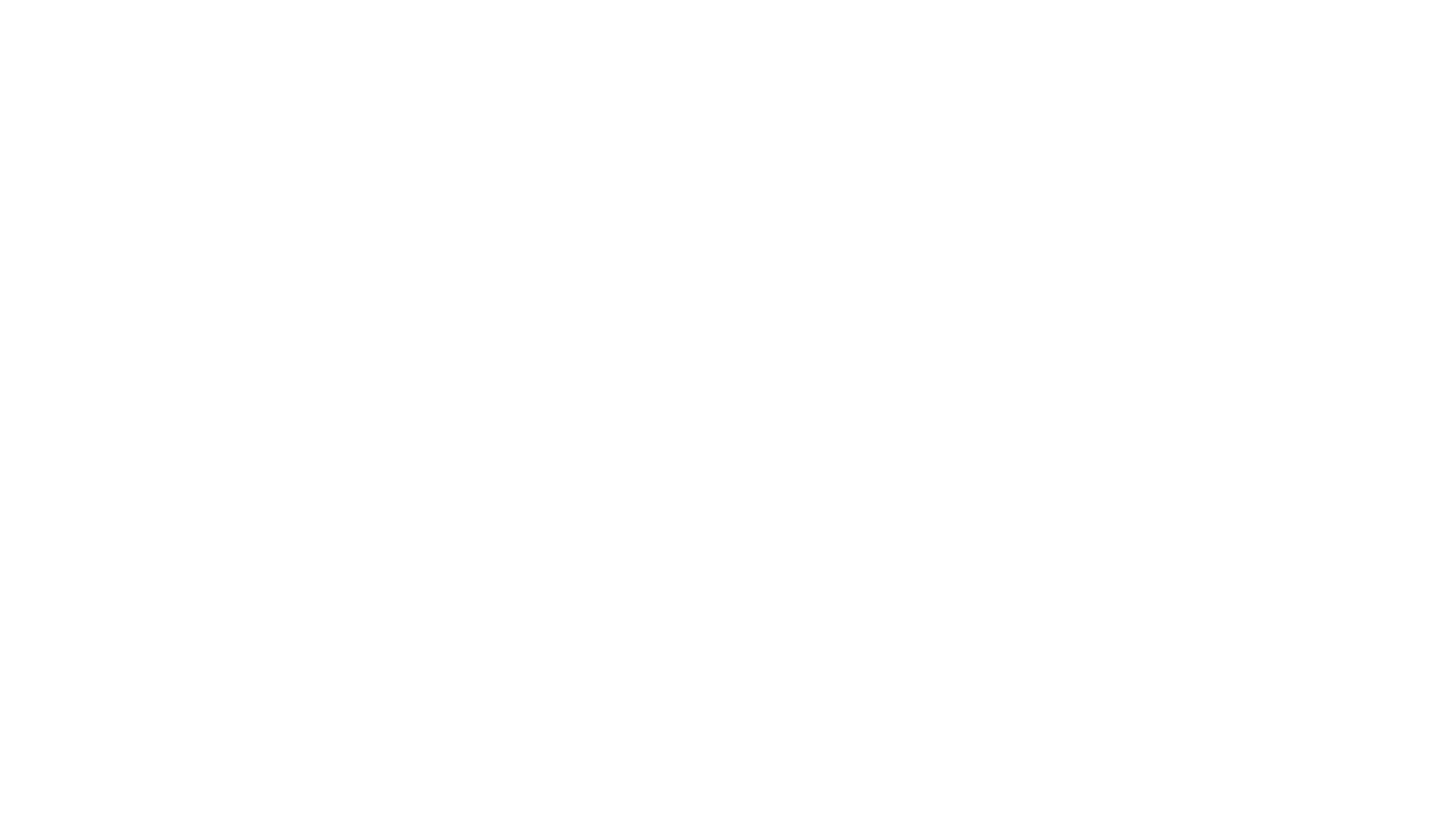 What is this character called?Extra point – What does she loose?
What is this bear called?Extra point – What does he like in his sandwiches?
What is the name of this character?
What is this book called?Extra point what did Jack sell?
What is this character’s name?
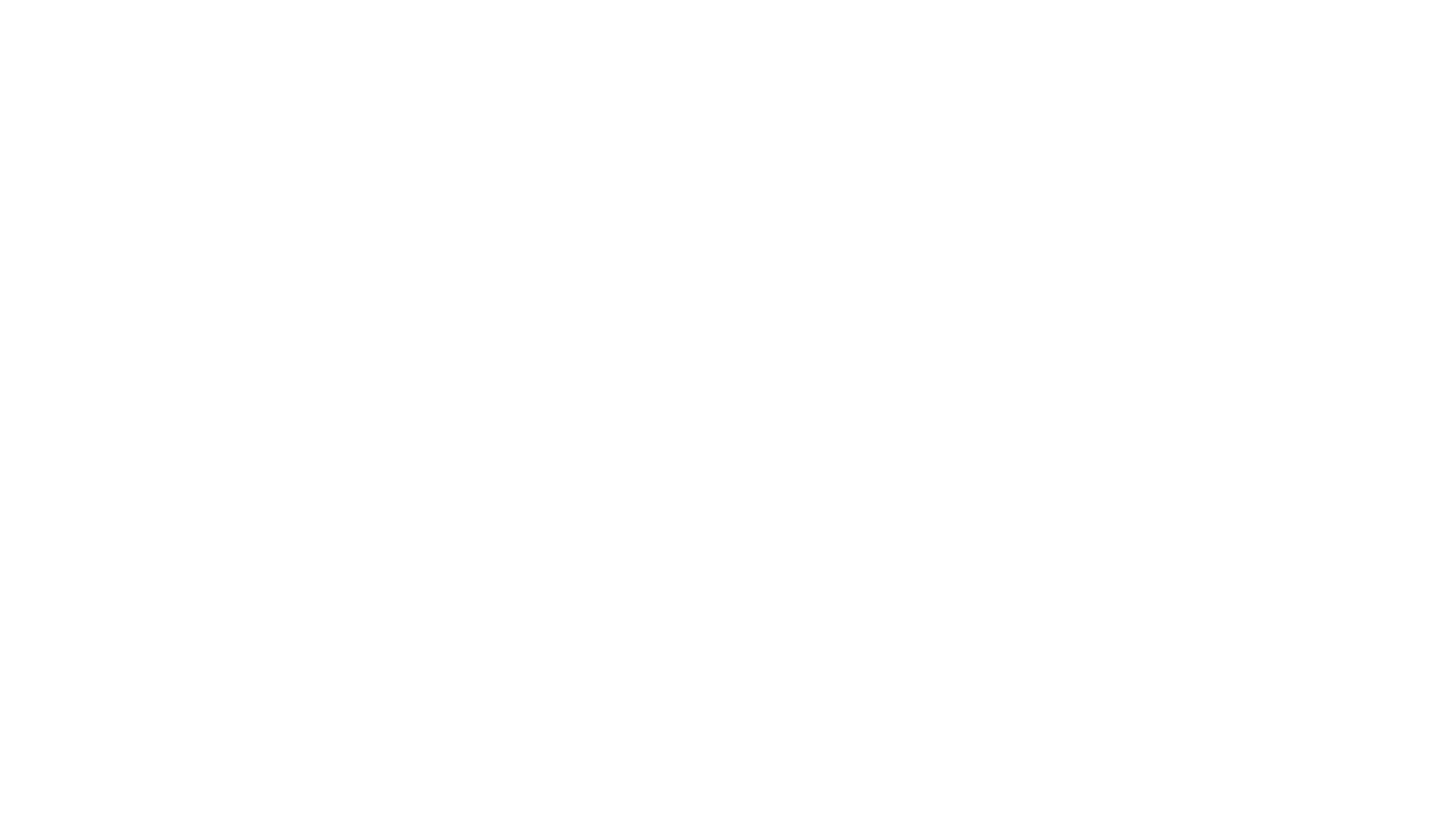 What did this character come to the little girls house for?
What is the name of this elephant?
What are these character’s going on?
What is the name of this book?
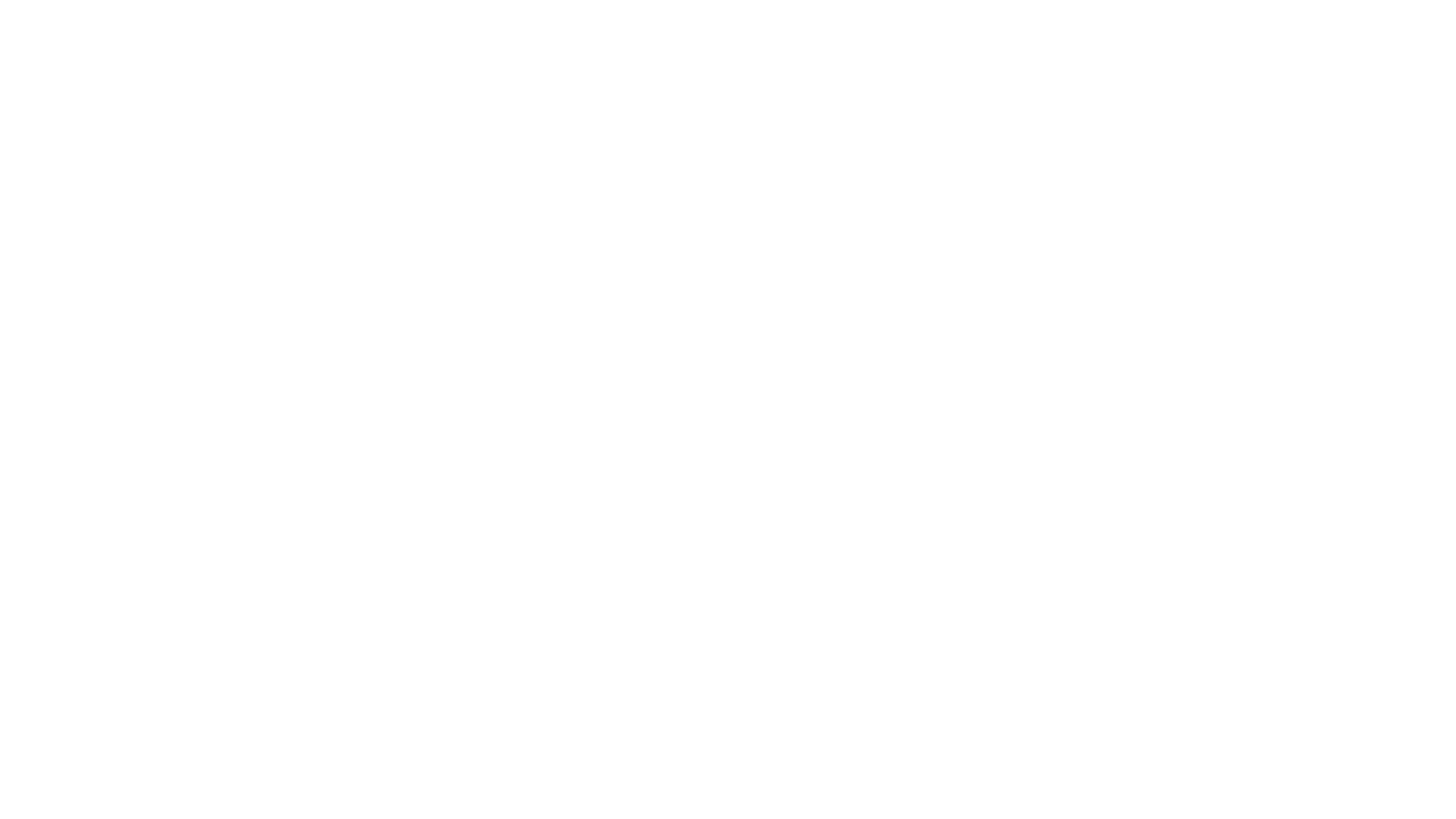 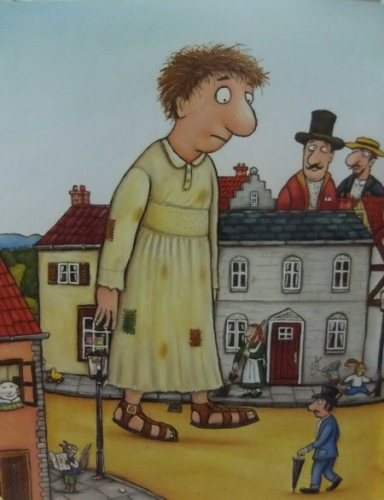 What is the name of the book this character is in?
Who are these little men?Can you name each of them?
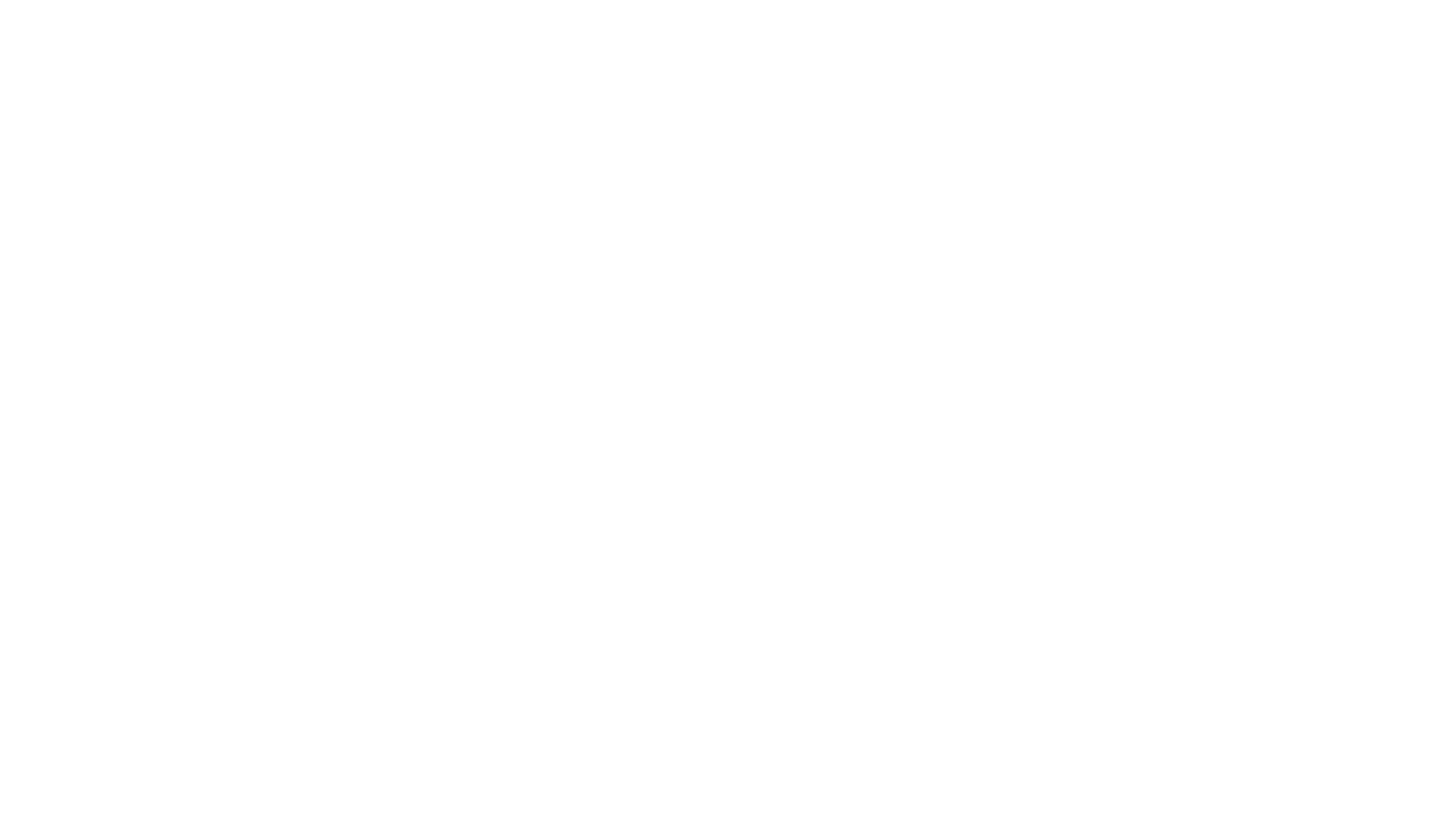 What is the name of this character?
Can you name two different books that this character is in?
What do the characters in this book love?
What is this book called?
What is this book called?
Name two animals that the zoo sends to the little boy.
What book does this character belong to?
What is the name of the book that this character belongs to?Extra point – Name one thing he eats.
What is the name of this fairy tale? Extra point – What makes her fall asleep?